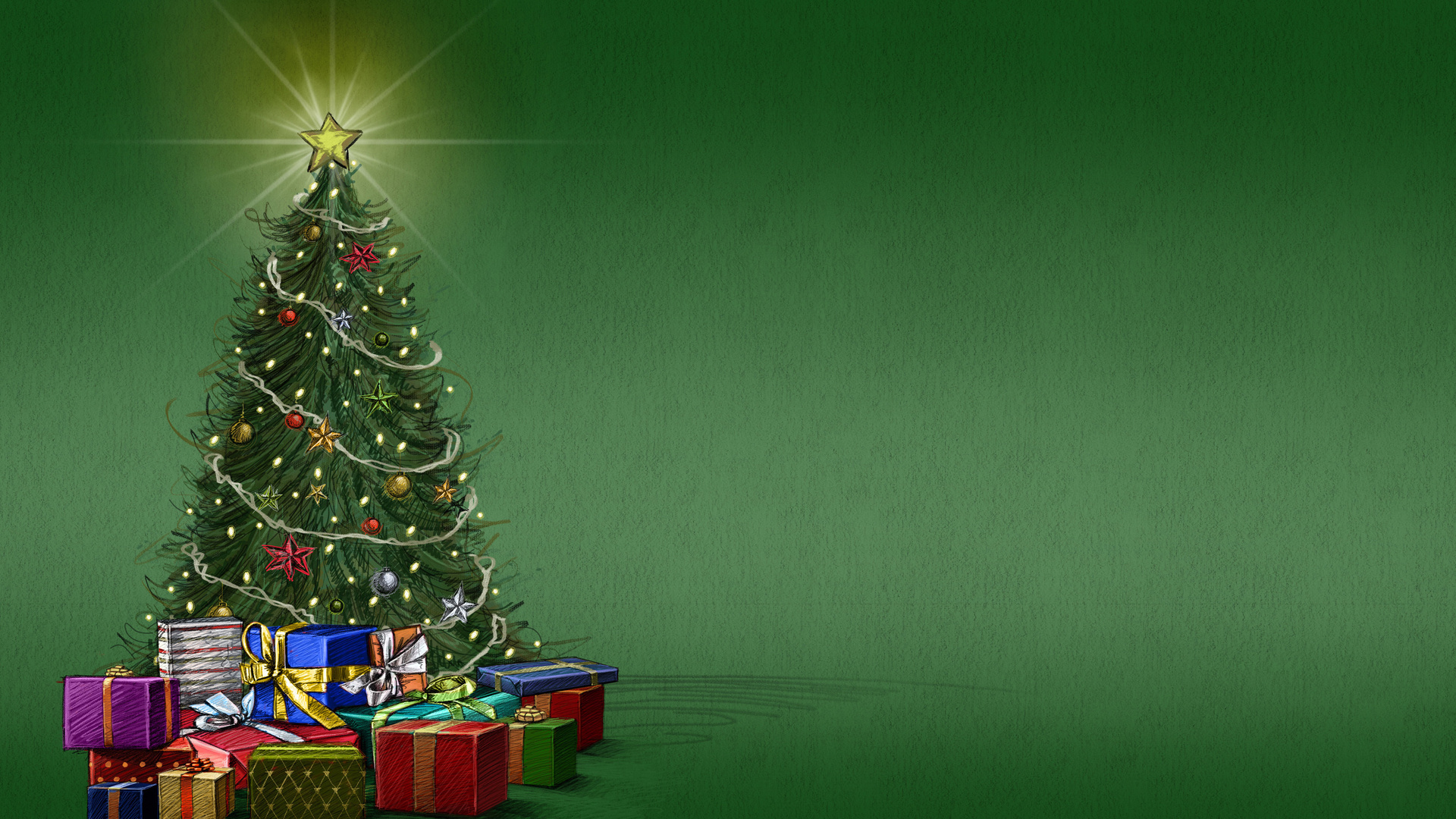 мастер  классИзготовление новогоднего шара для поселковой ёлки
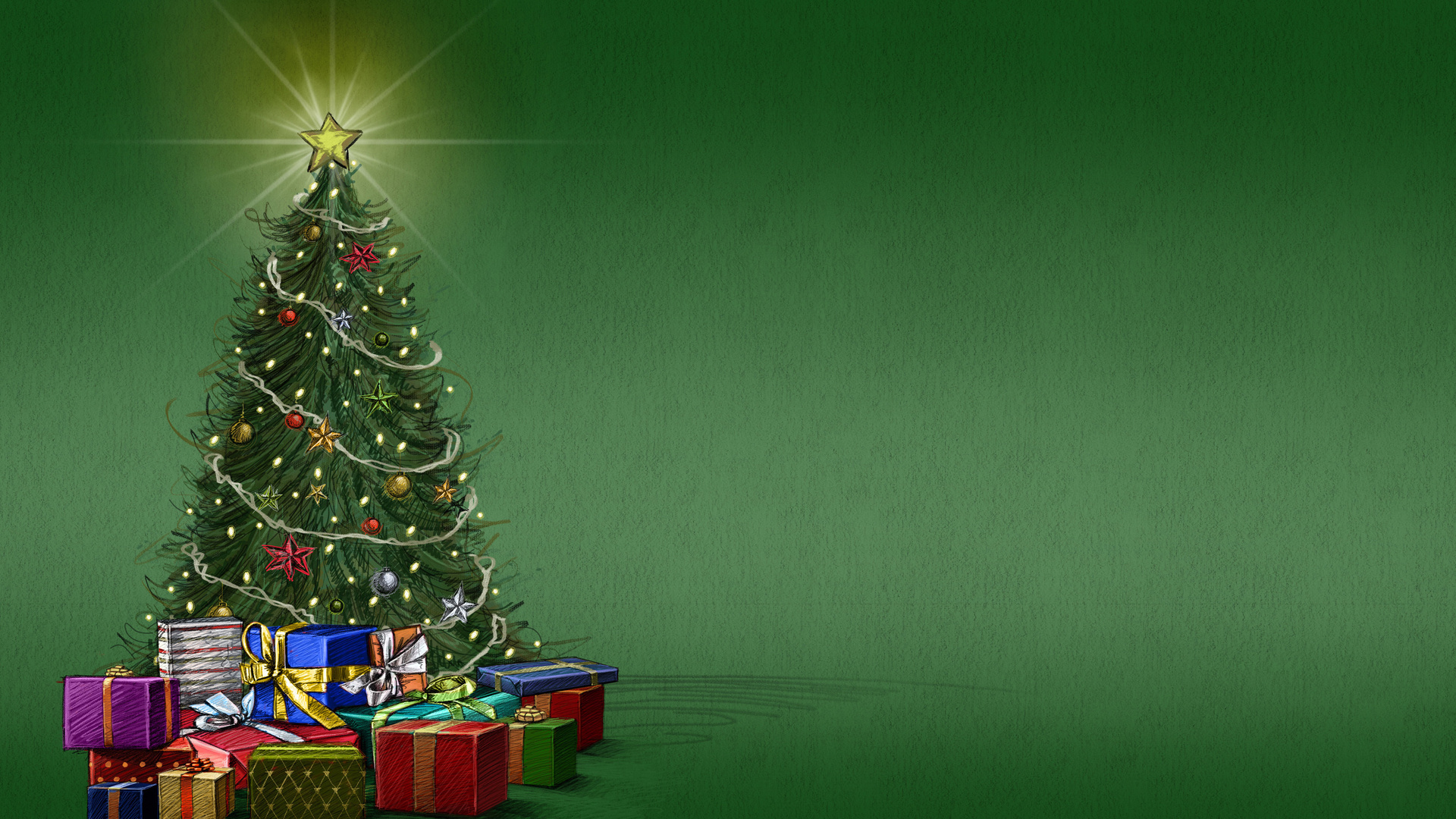 Поэтапное Выполнение новогоднего шара
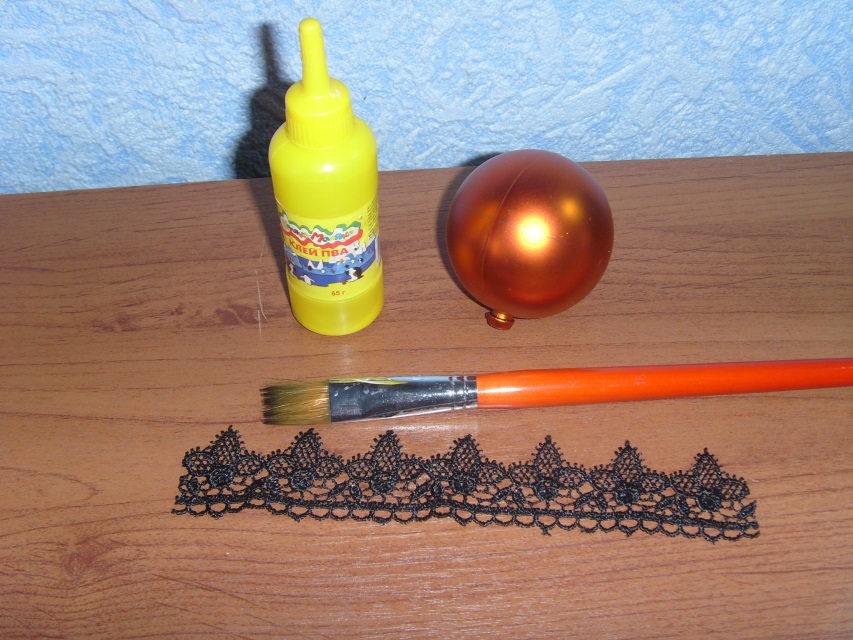 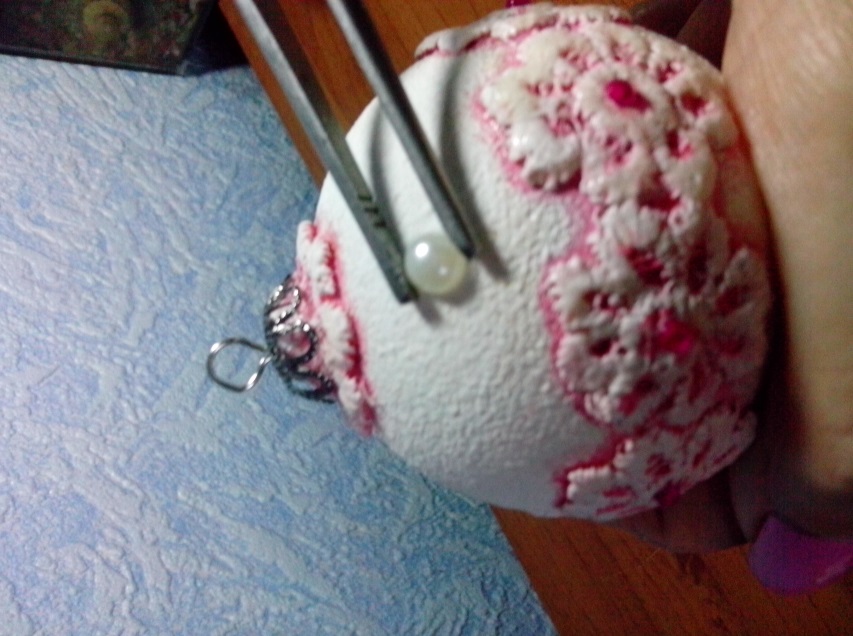 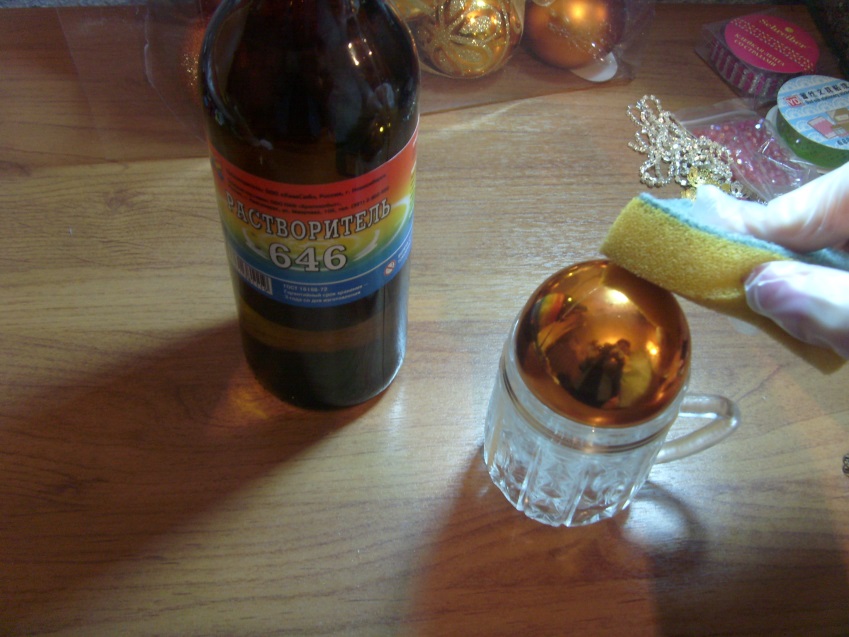 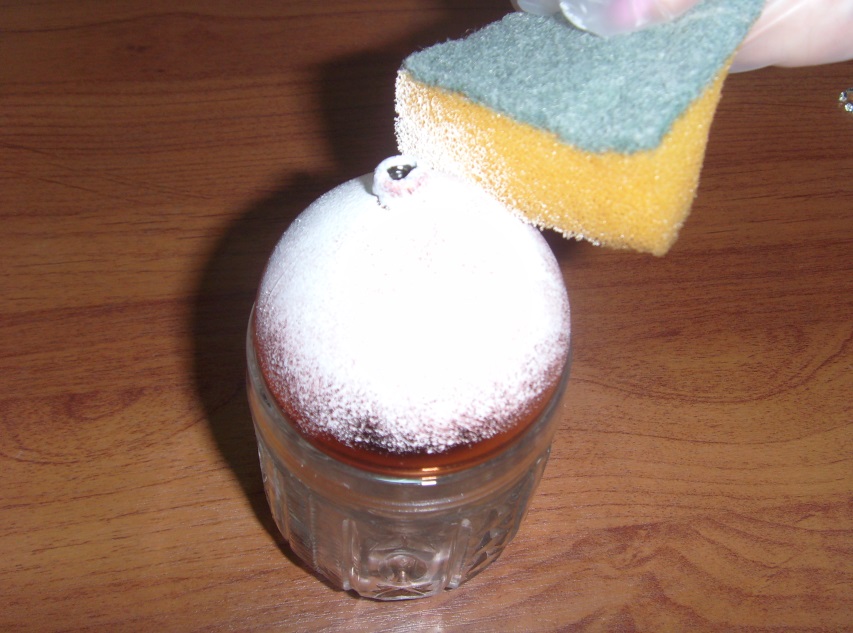 Обезжирить поверхность шара
Приклеить к шару кружево по окружности
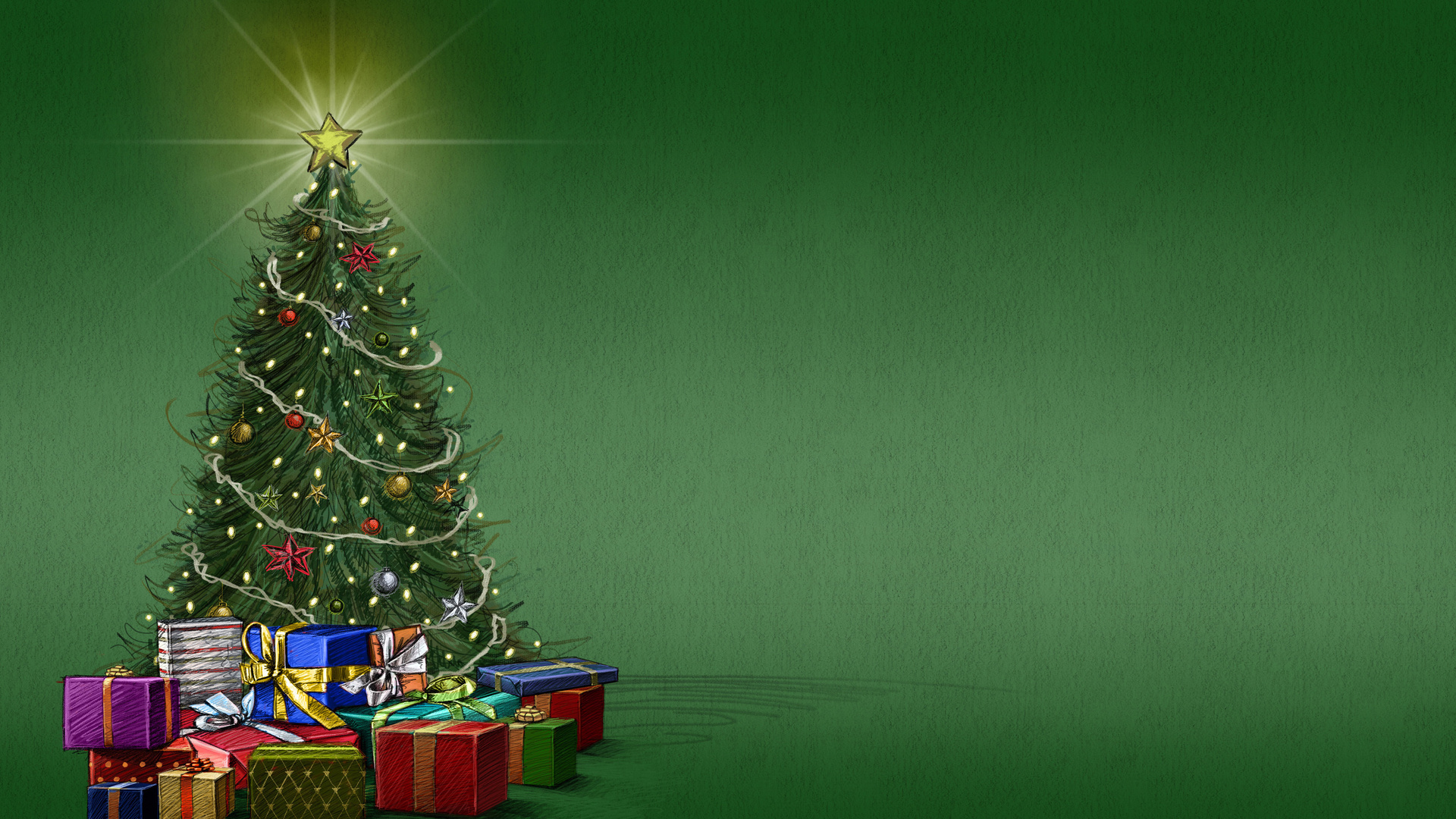 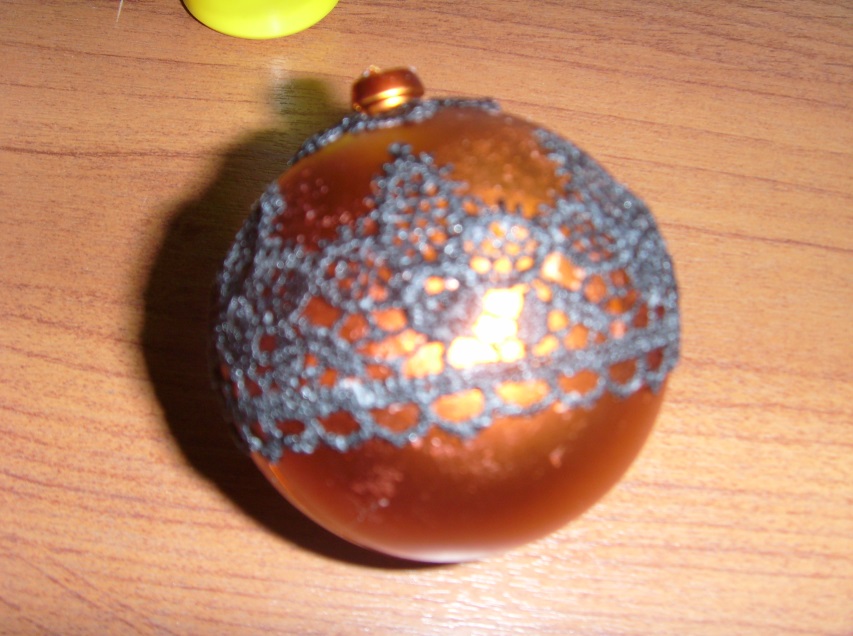 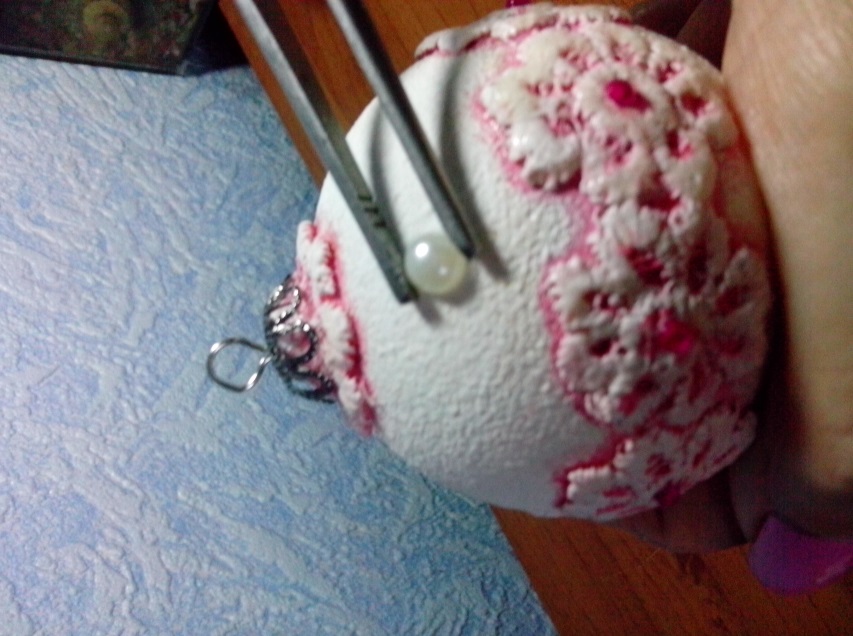 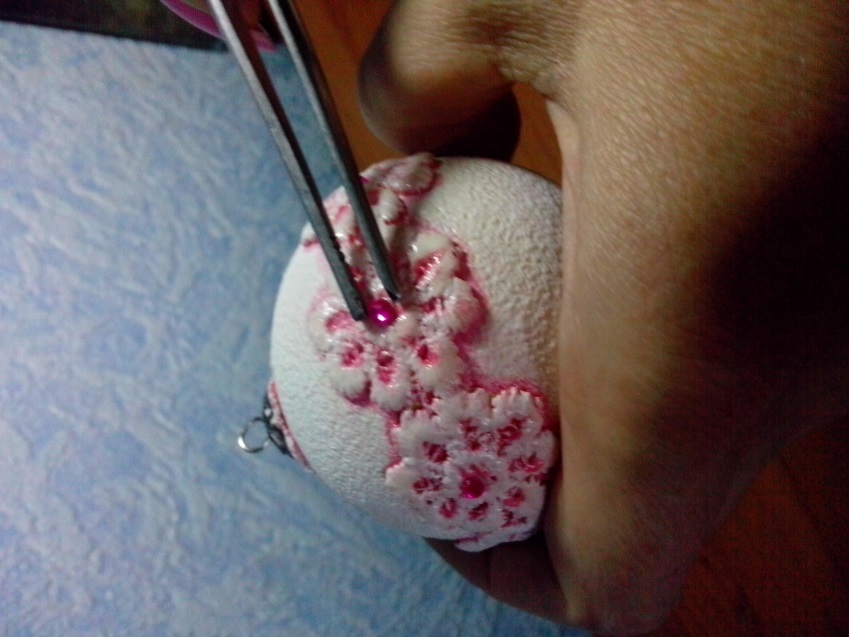 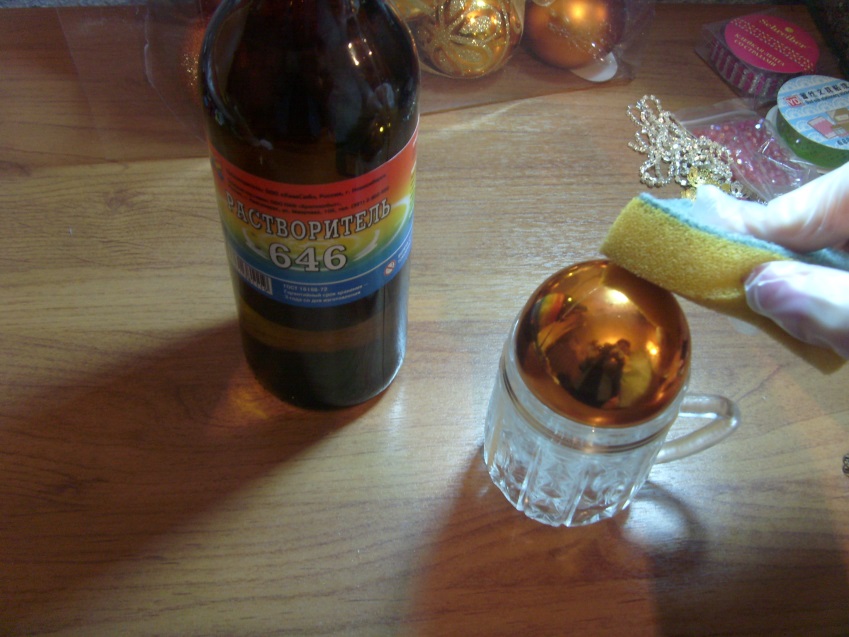 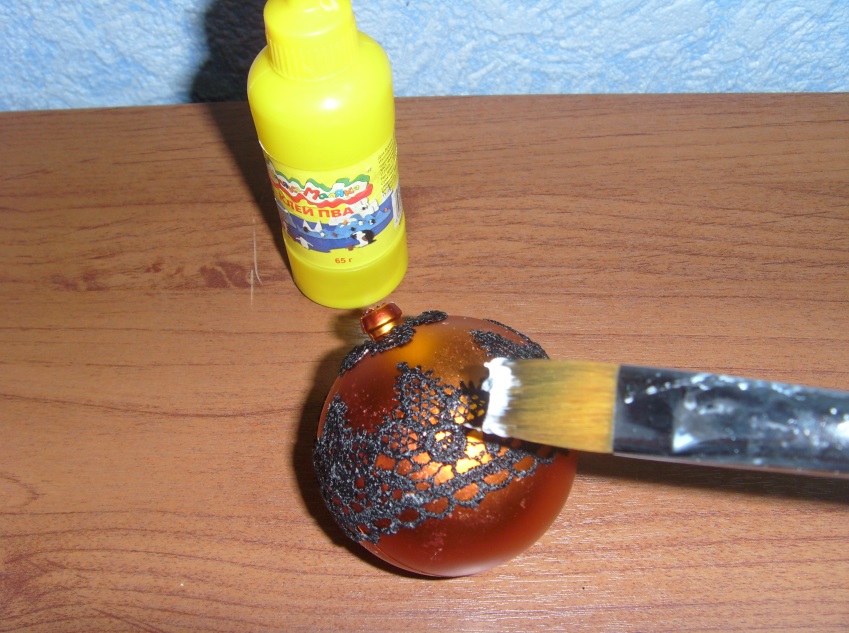 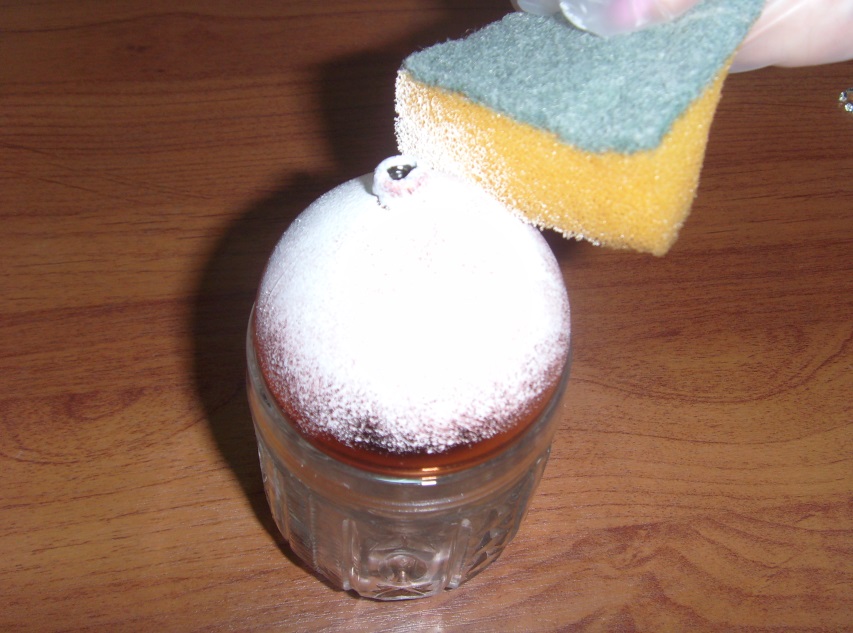 Поверх кружева нанести клей
Подсушить клей
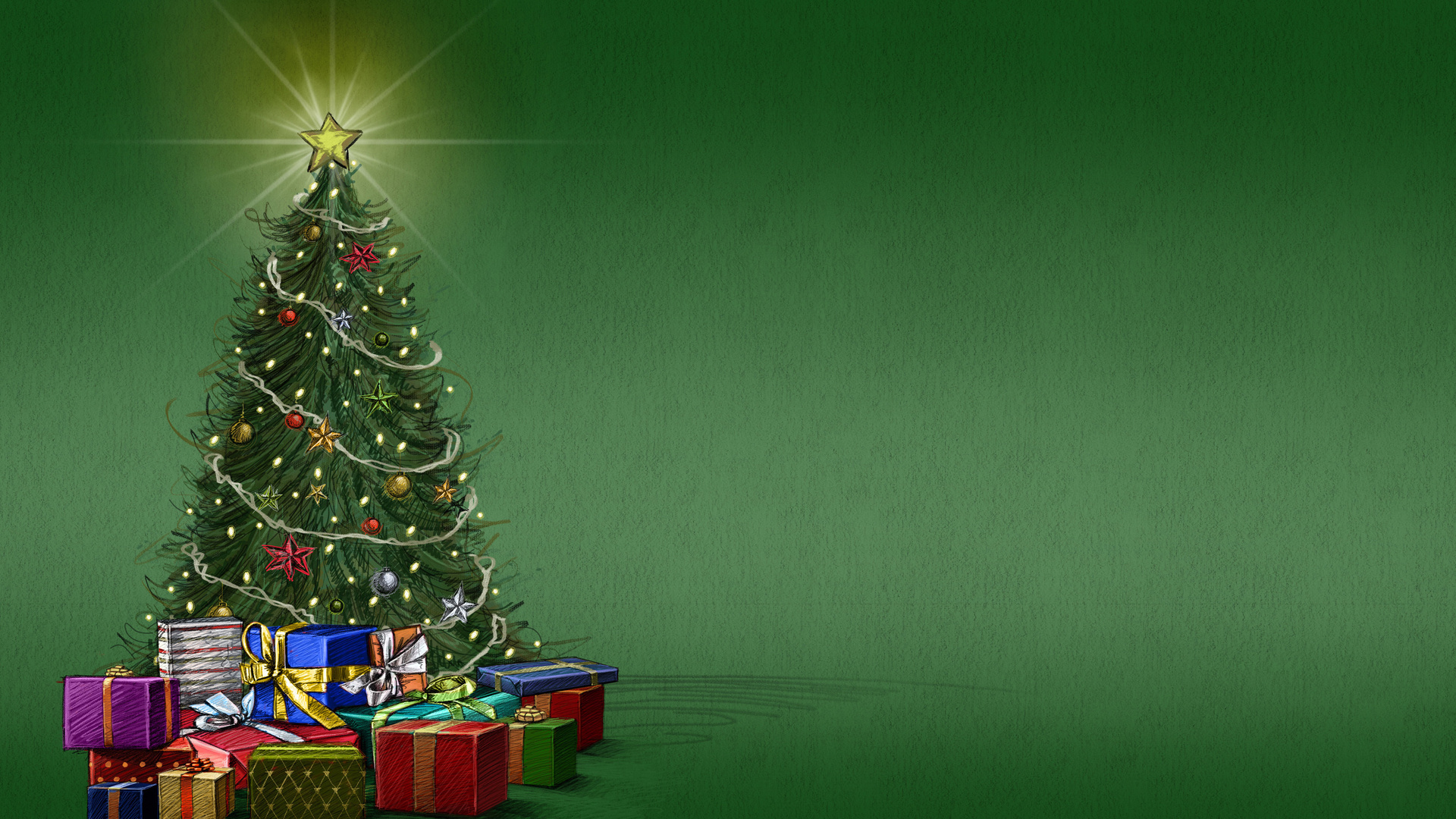 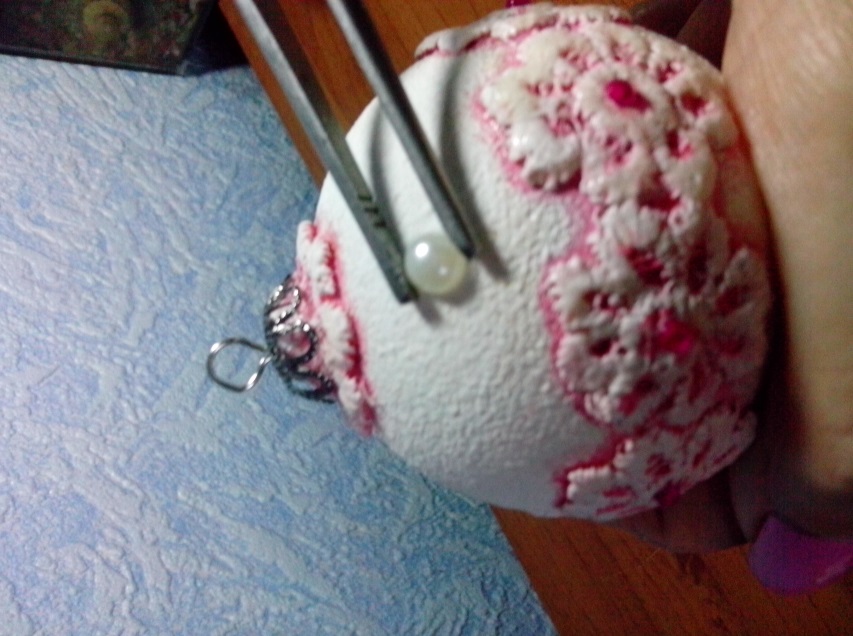 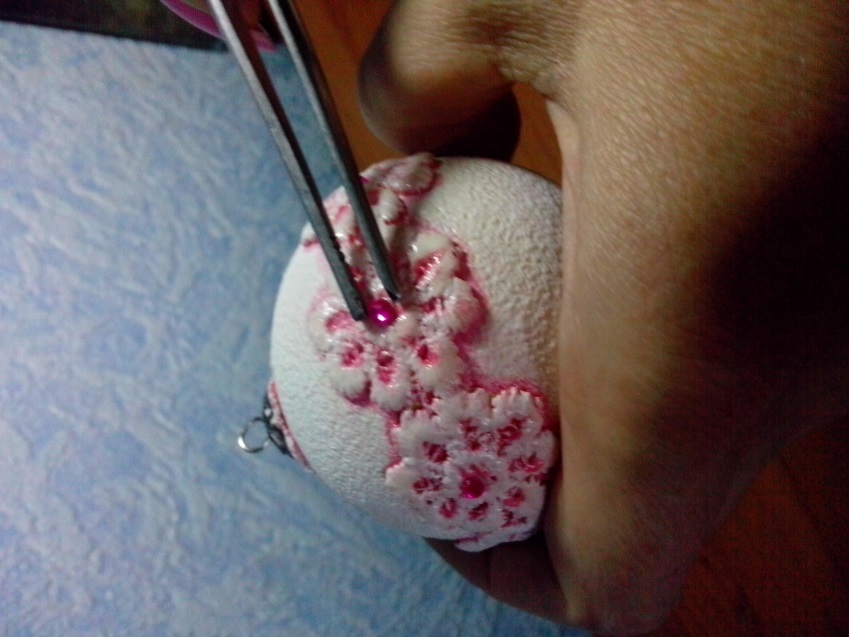 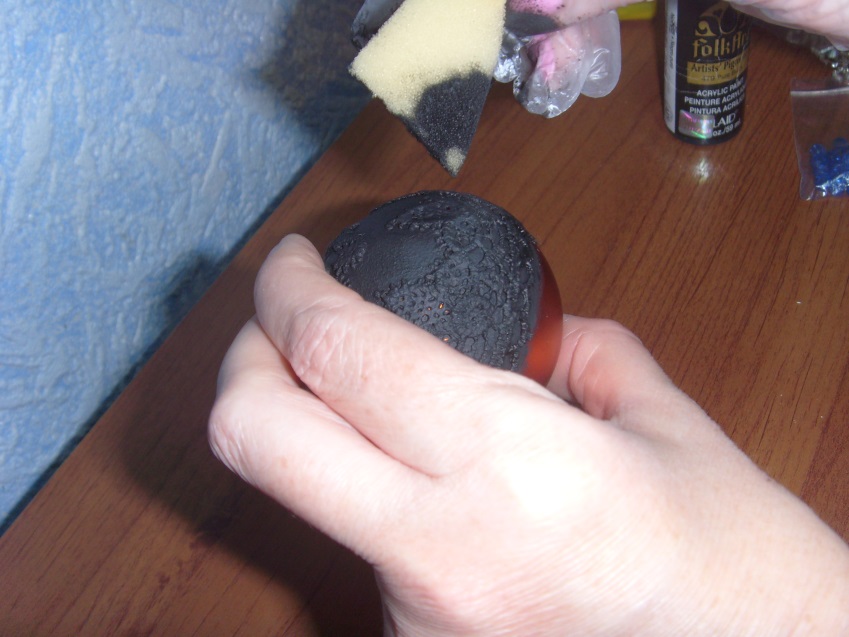 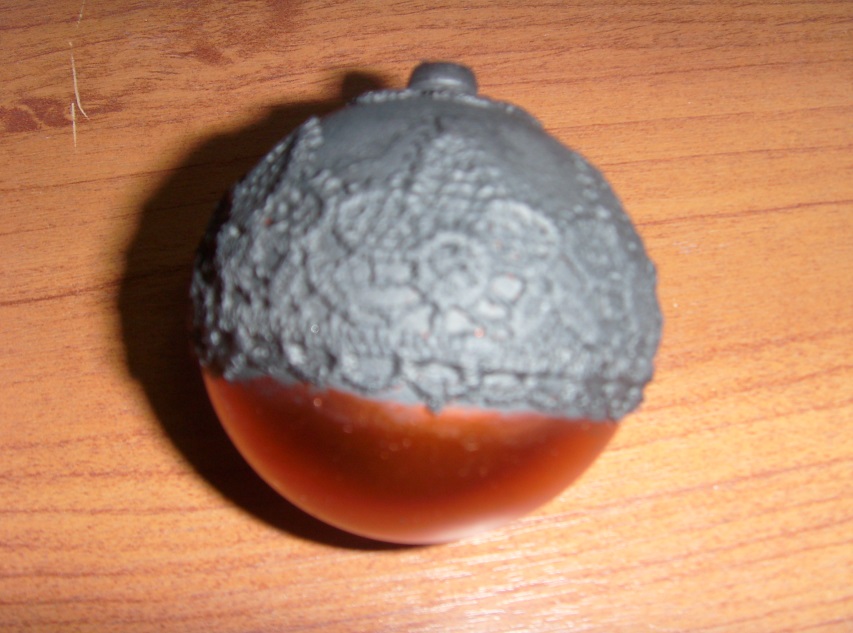 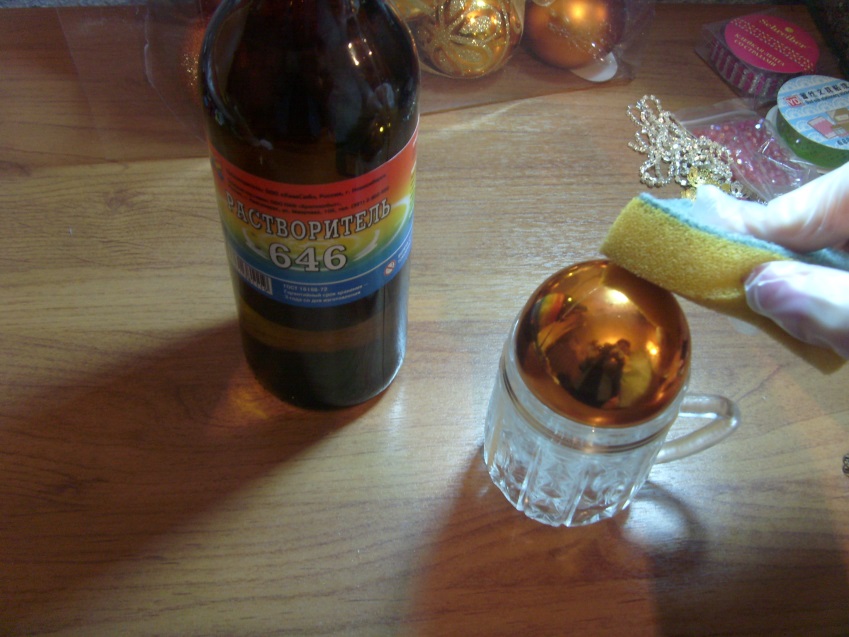 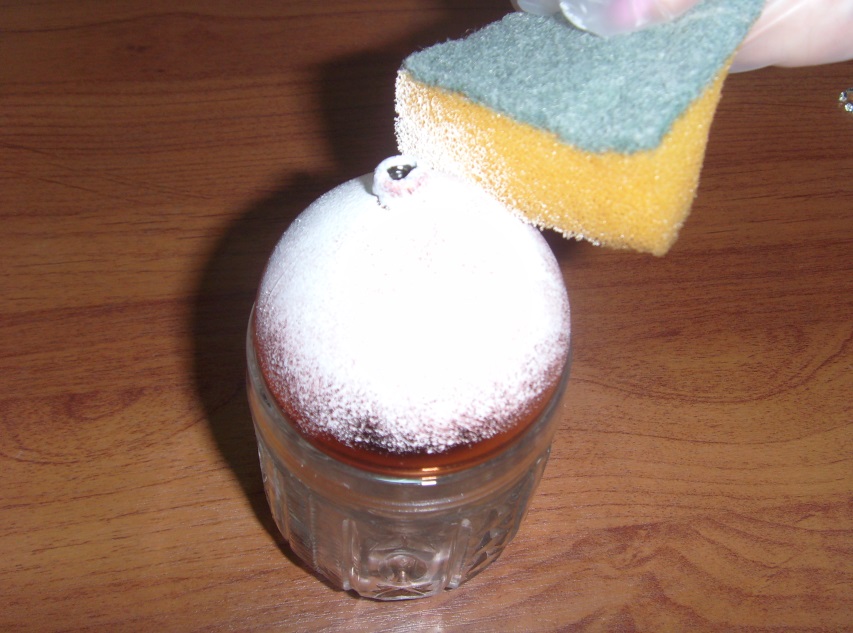 Верхнюю часть шара с кружевами покрасить чёрной акриловой краской
Нижнюю часть шара оставляем без изменений
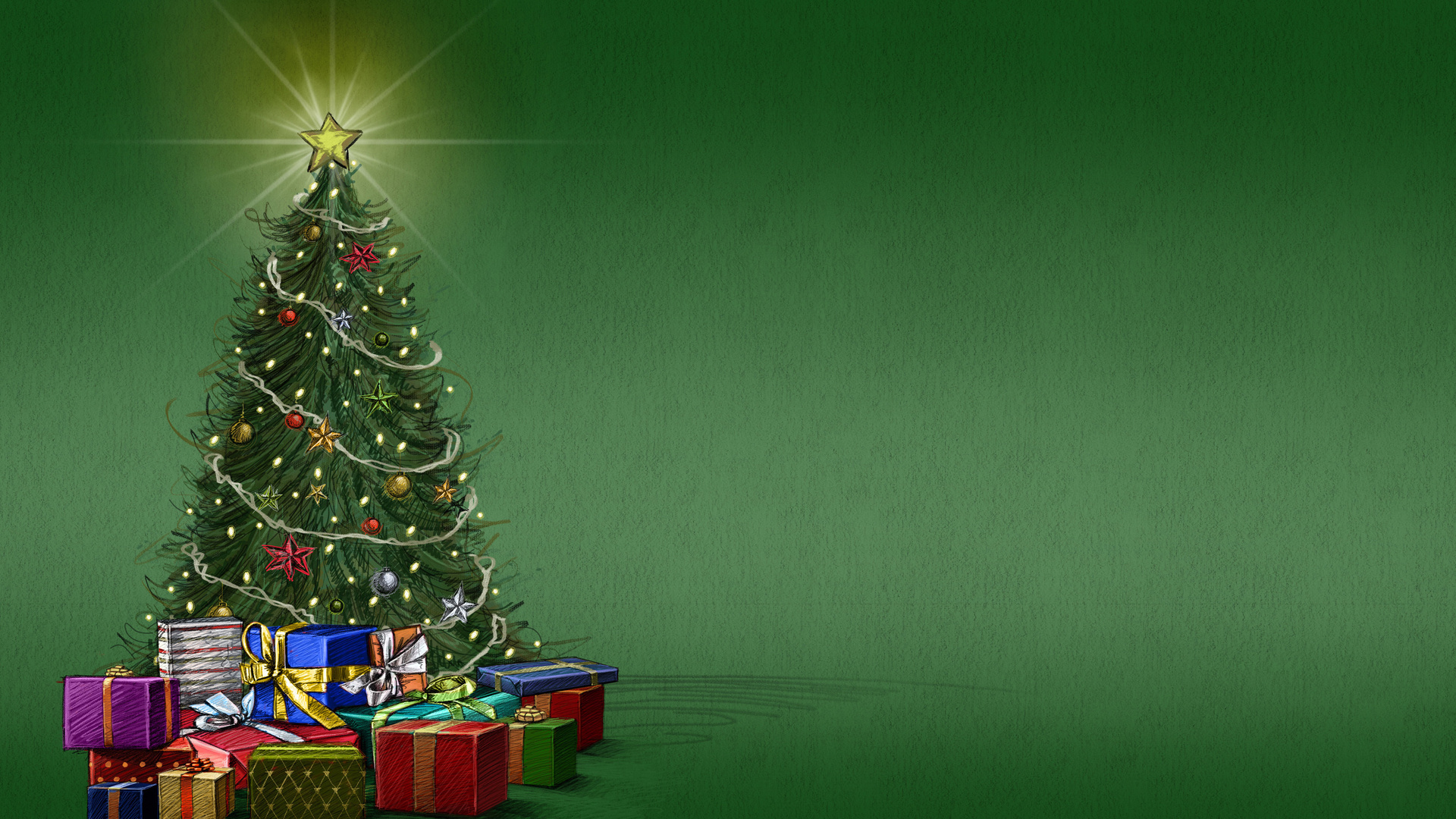 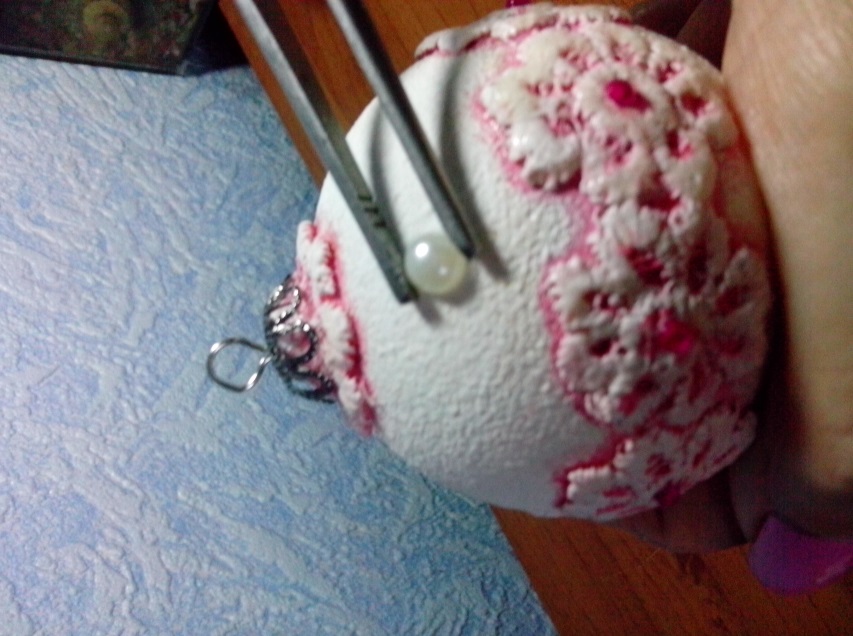 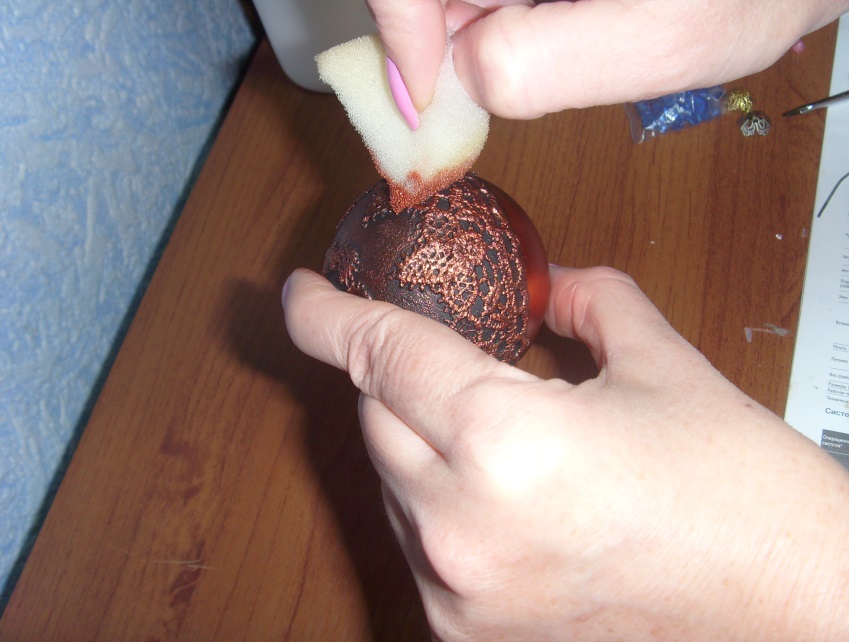 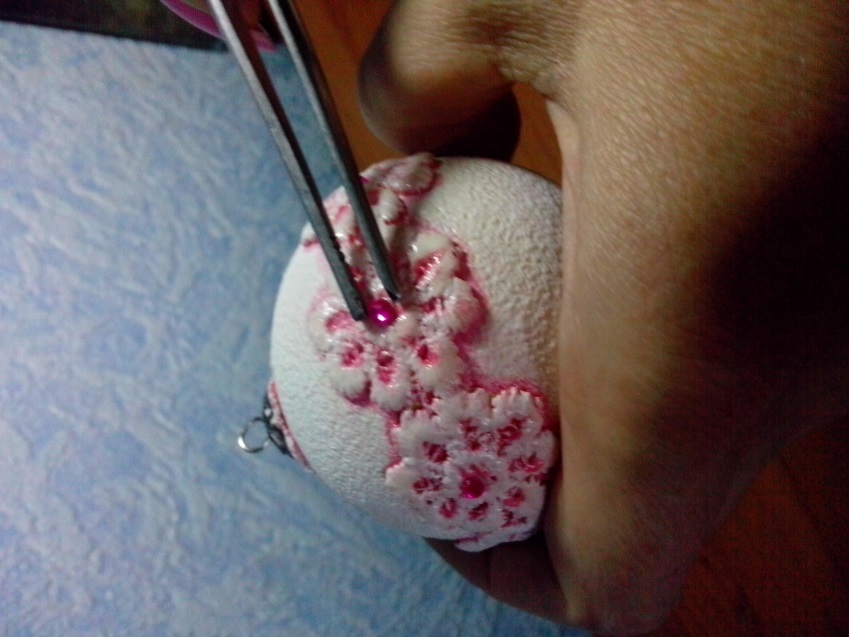 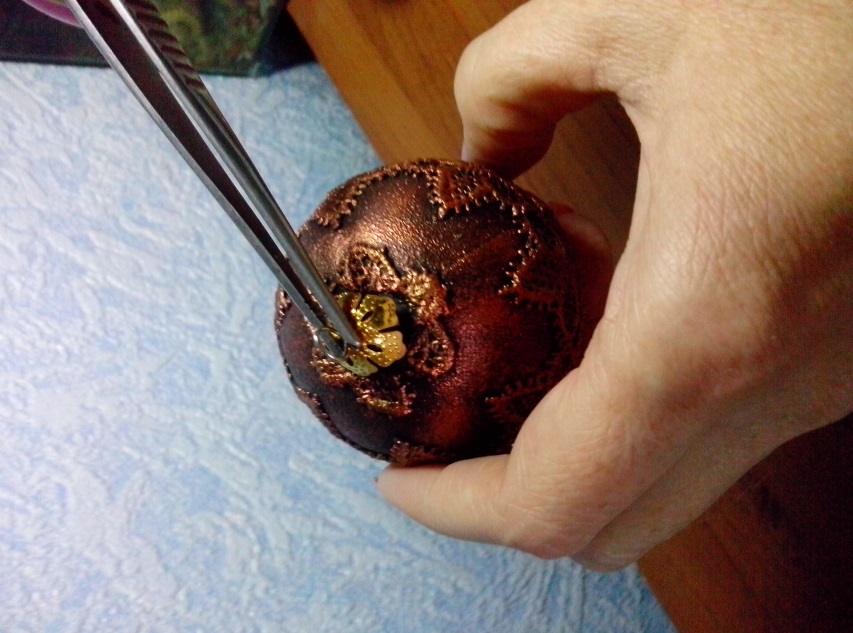 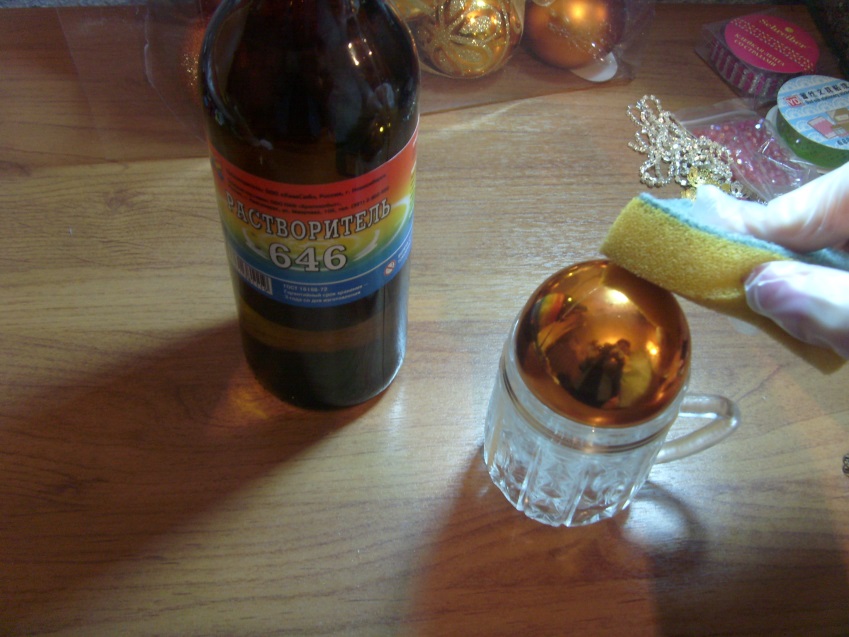 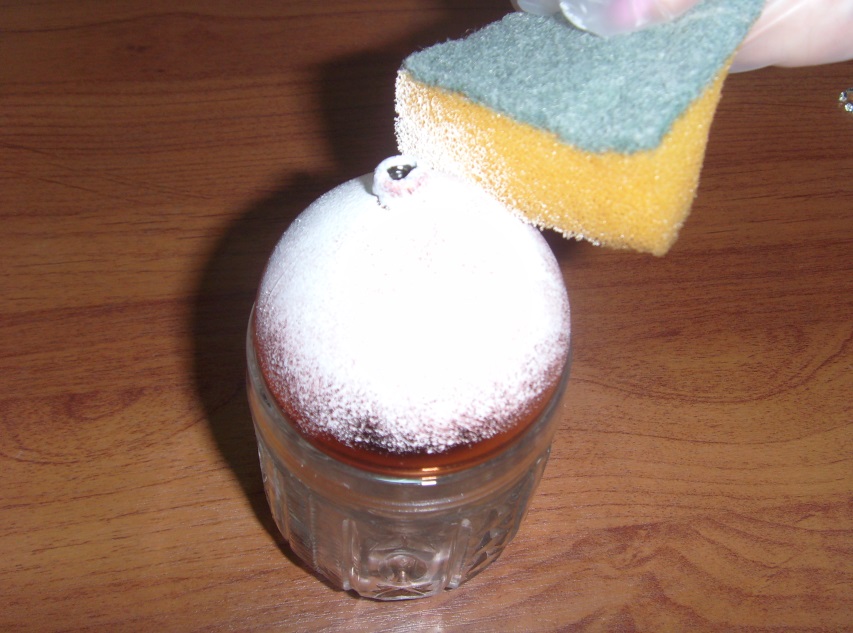 Сверху шара приклеиваем декоративный колпачок
При помощи губки выделяем узор кружев медной краской
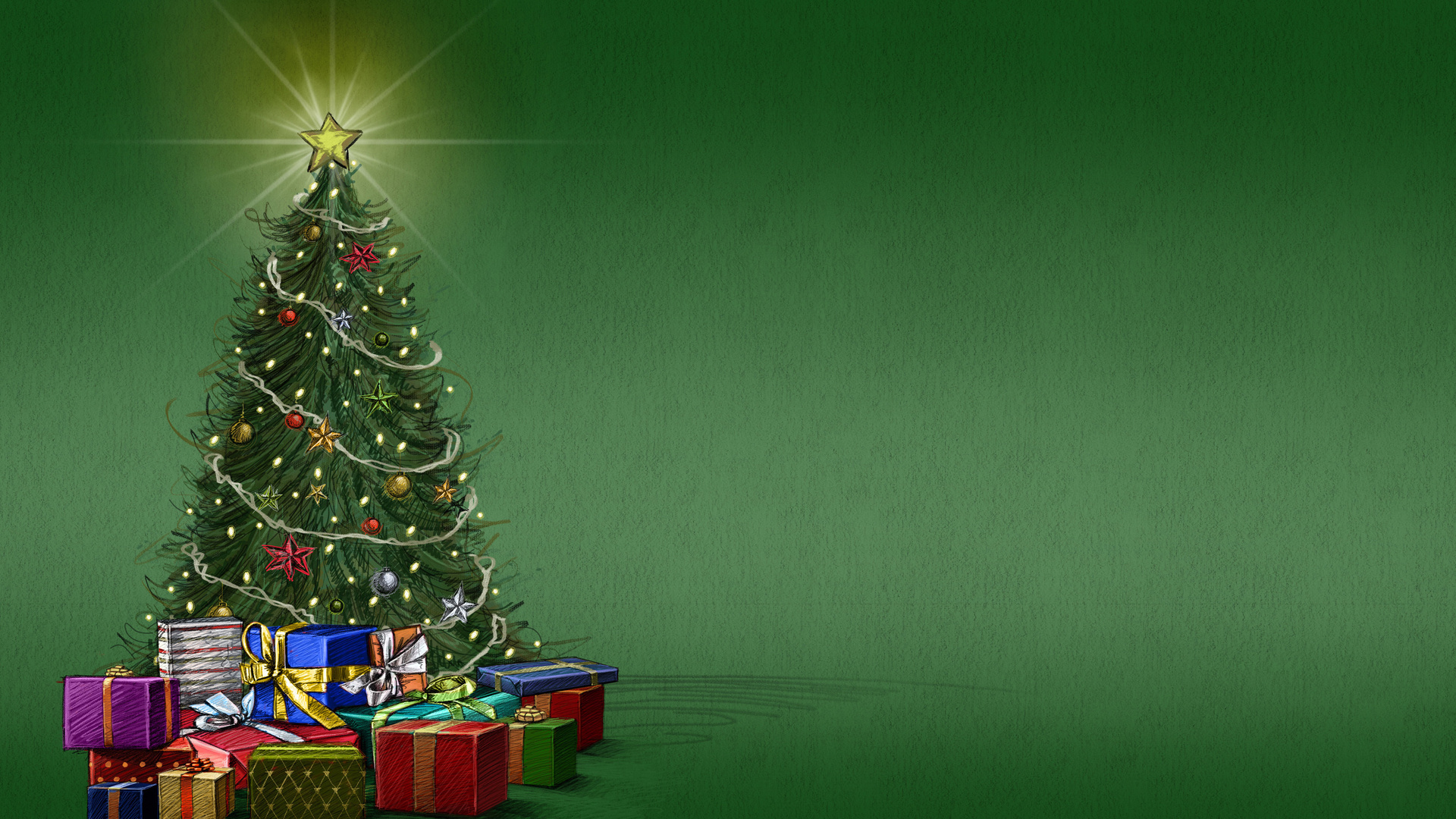 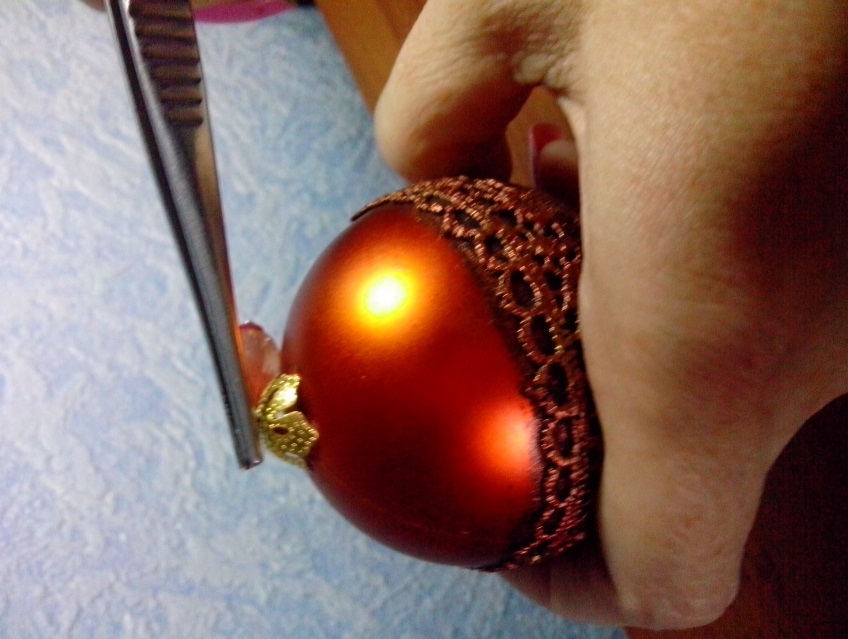 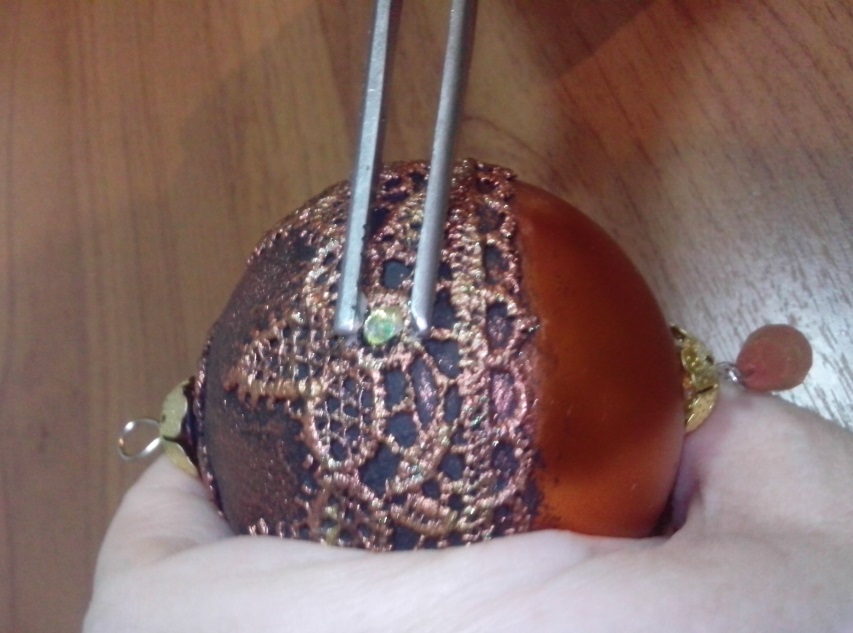 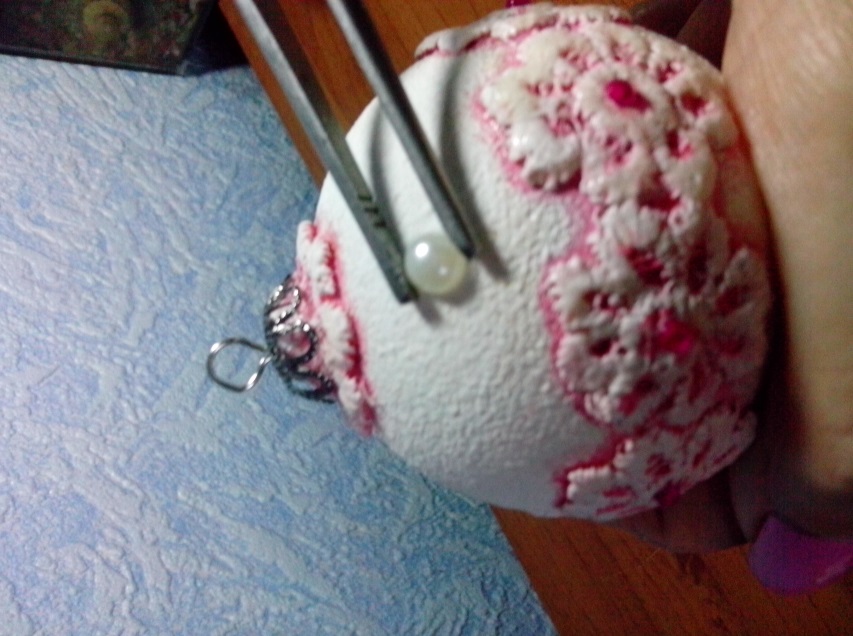 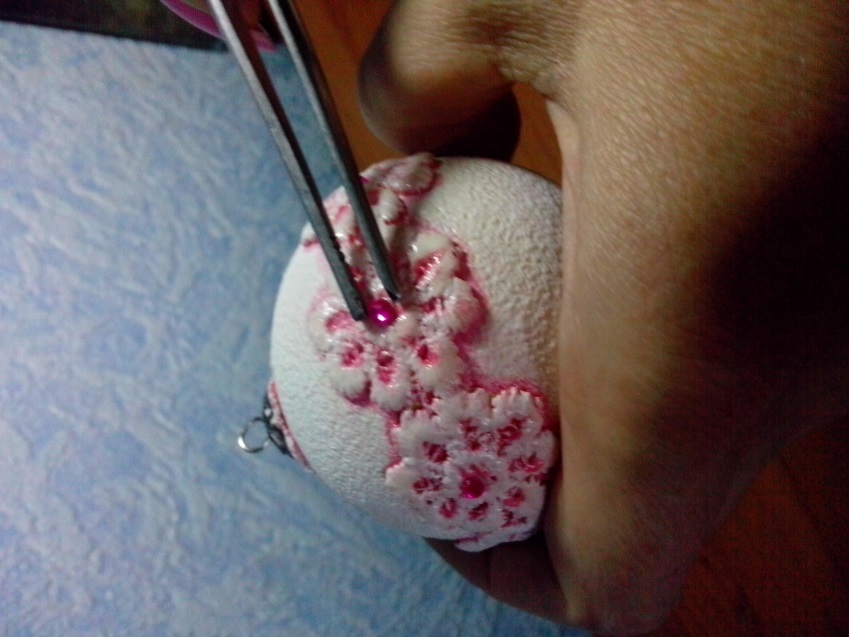 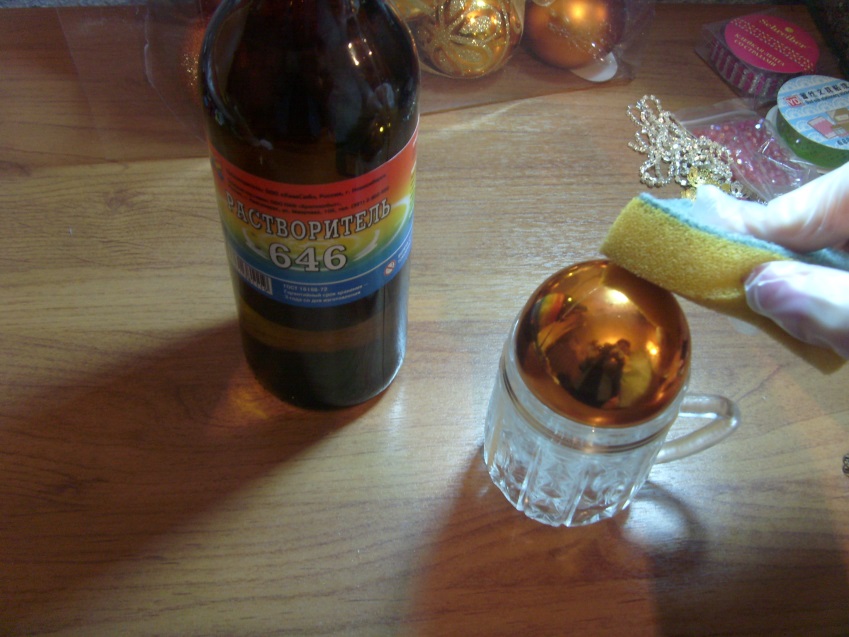 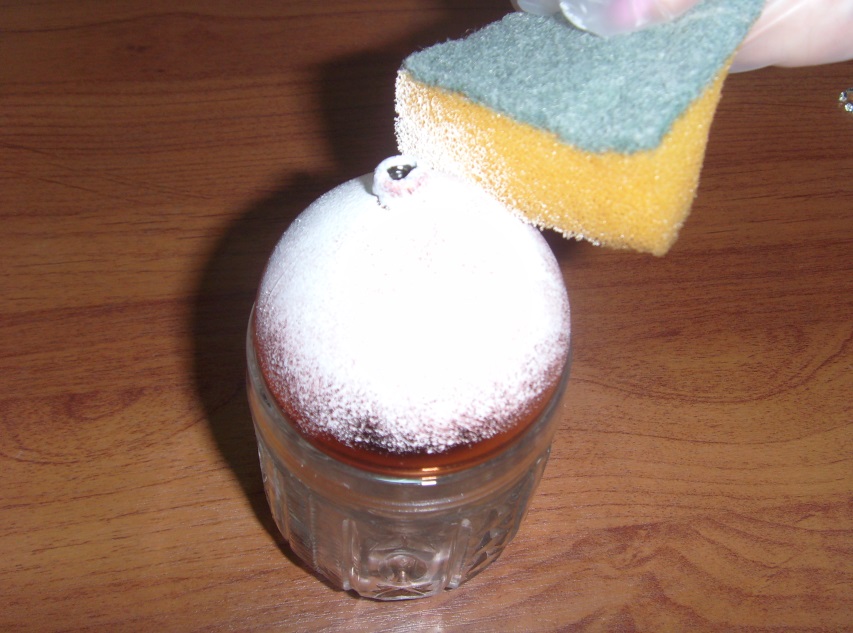 декорируем   кружева стразами
Снизу шар украшаем подвеской из бусин
новогодний шар готов!
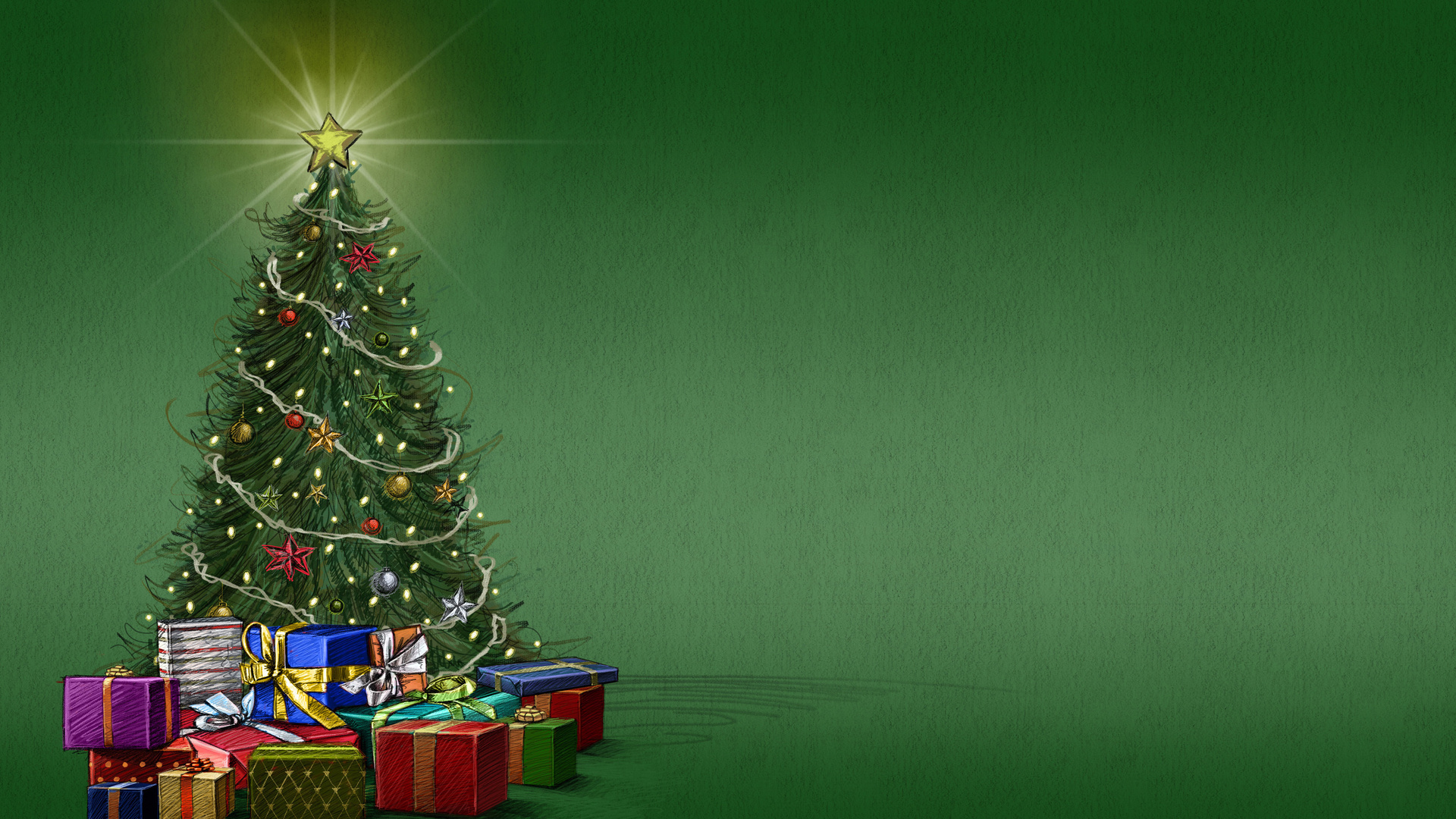 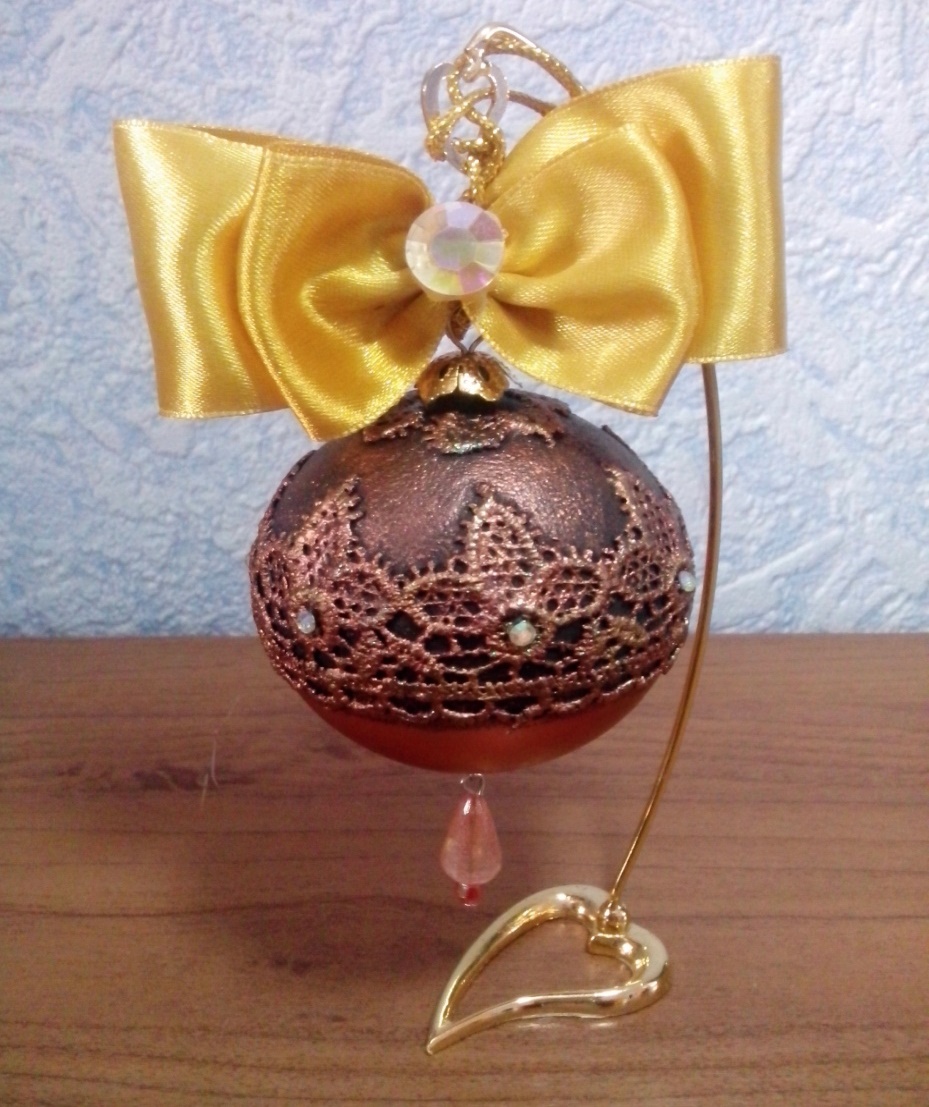 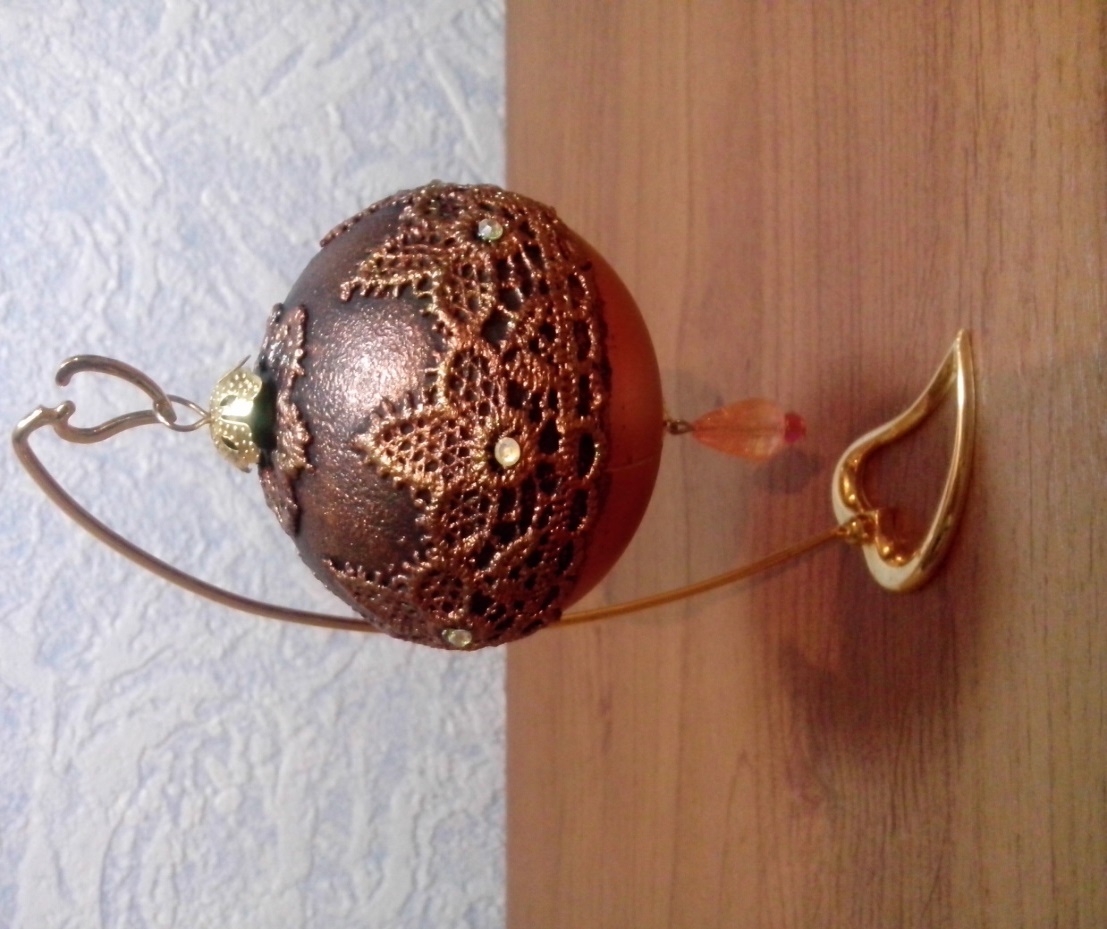 украшаем  атласным бантом
Шар готов
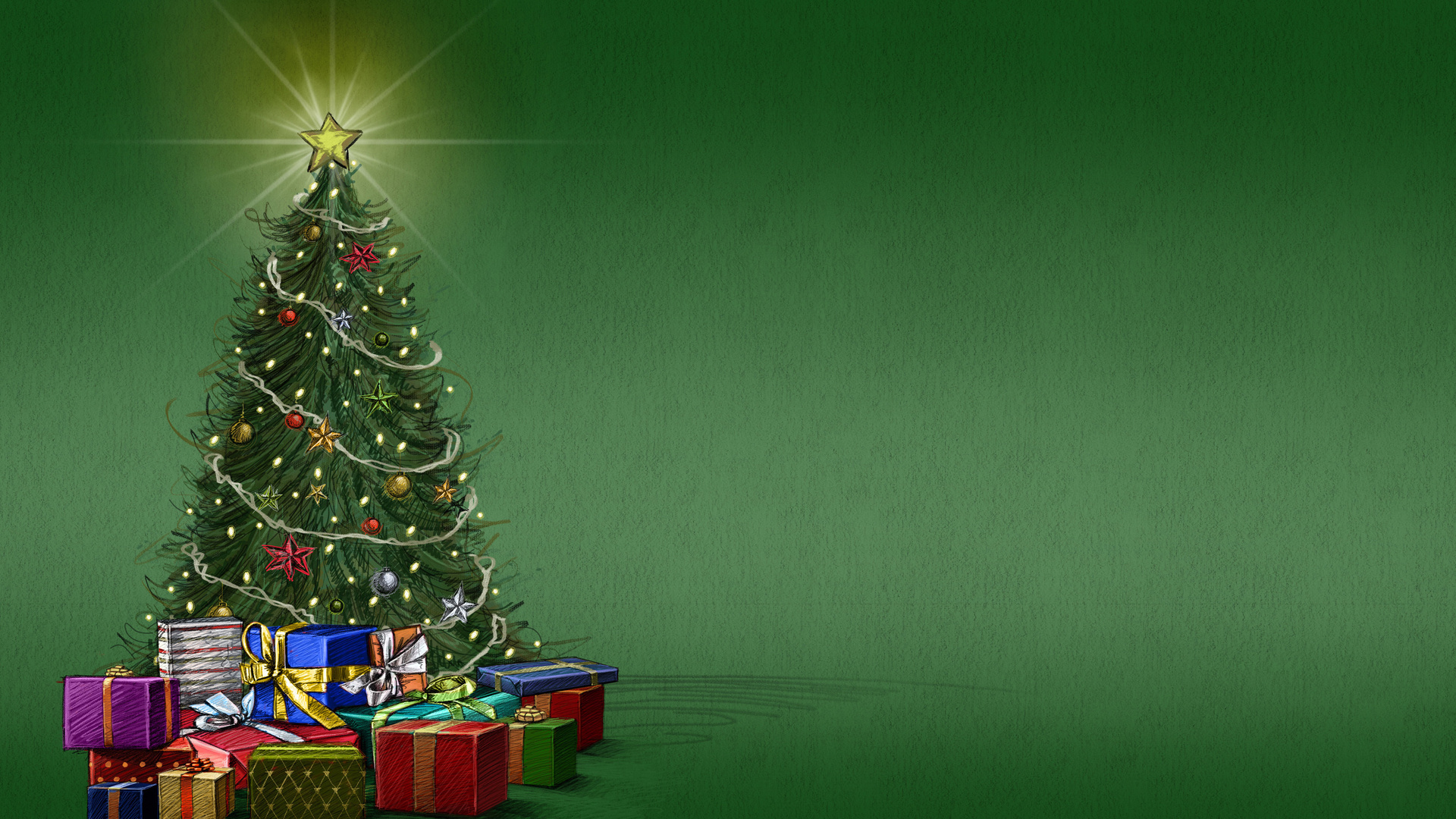 так смотрятся шары на ёлке
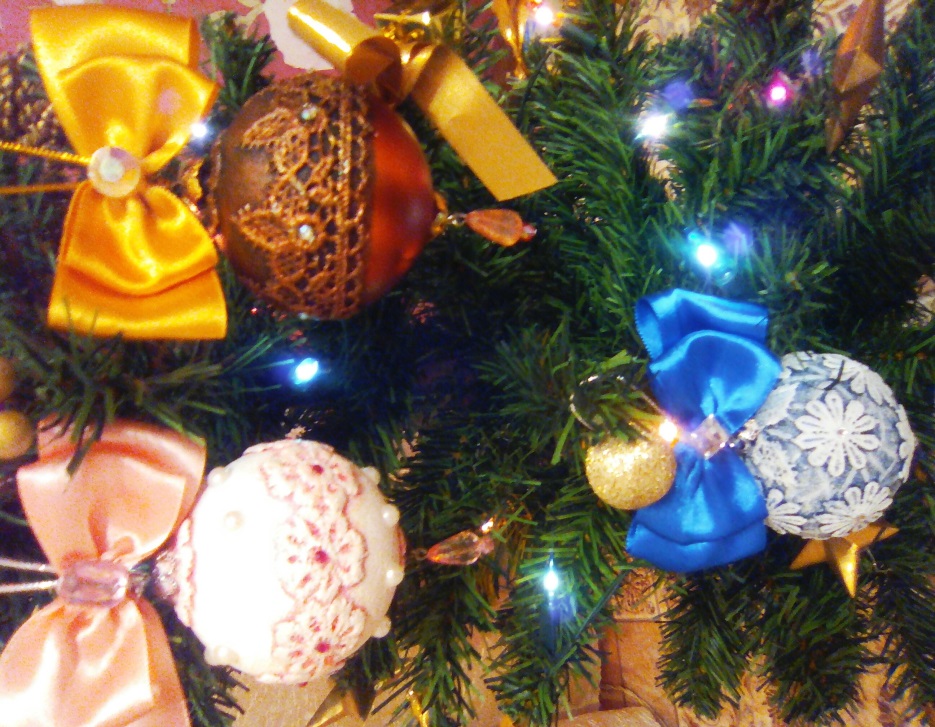